Se-containing 5-HT6R ligands in search for efficient therapy of Alzheimer's disease
Sylwia Sudoł1*, Katarzyna Kucwaj-Brysz1, Wesam Ali1,2, Grzegorz Satała3, Claus Jacob2, Jadwiga Handzlik1
1 Department of Technology and Biotechnology of Drugs, Faculty of Pharmacy, Jagiellonian University, Medical College, Medyczna 9, PL 30-688 Kraków, Poland
	2 Division of Bioorganic Chemistry, School of Pharmacy, Saarland University, Campus B 2.1, D-66123 Saarbruecken, Germany
	3 Department of Medicinal Chemistry, Maj Institute of Pharmacology, Polish Academy of Sciences, Smętna 12, PL 31-343 Kraków, Poland

* e-mail: s.sudol@doctoral.uj.edu.pl
INTRODUCTION
Serotonin 5-HT6 receptor has been an attractive protein target for over 20 years in the search for new therapeutic agents for the treatment of the central nervous system disorders, including depression, Alzheimer's disease (AD), schizophrenia or obesity [1]. Nonetheless, none from already designed 5-HT6R agents have reached pharmaceutical market yet. This is enhanced by the fact that there is no effective treatment for AD, and therefore new drugs development becomes an urgent need. Searching for structurally novel, highly active 5-HT­6R ligands with desired pharmacokinetic profile is demanding in this field. Additionally, very recent studies have emphasized the neuroprotective properties of selenium-containing derivatives, which may turn out to be very useful for treatment of neurodegenerative disorders such as AD [2].
IN VITRO SCREENING
All synthesized compounds were subjected to in vitro receptor screening with radioligands. Three compounds containing selenium as heteroatom were characterized by high affinity towards serotonin 5-HT6 receptor (Ki < 100 nM) and high selectivity for competitive 5-HT2A and 5-HT7 receptors.
Figure 1. General structure for investigated compounds.
BACKGROUND
Previously we obtained the group of highly active 5-HT6R ligands among triazine derivatives with a procognitive effect in vivo, which contained oxygen or sulphur              as heteroatom in linker [3]. The aim of this study was to investigate how the presence              of selenium will affect the in vitro activity. Hence, the subject of the presented research is a series of novel triazine-based selenium-containing derivatives varying in different length (n,n’) and branching (R1) of the linker (Fig. 1).
Table 1. Results of radioreceptor studies on the affinity to serotonin receptors.
SYNTHESIS
Scheme 1. Synthetic route of the representative most active selenium derivative 8.
nd – no data
The tests used human serotonin 5-HT6 and 5-HT2A and 5-HT7 receptors. Radioligands: [3H] -5-CT for 5-HT7, [3H] -ketanserin for 5-HT2A and [3H] -LSD for 5-HT6 (Table 1).
DISCUSSION
A series of novel selenium-containing compounds with submicromolar affinity for 5-HT6 receptors and differential selectivity was obtained, including three compounds (8, 14, 18) with Ki (5-HT6) <100 nM.
Half of the selenium derivatives  (4, 6, 8, 14, 18, red, Table 1) showed higher affinity for the 5-HT6 receptor comparing to correspondig sulfur analog.
The topology of the compounds shows the most favorable influence of the branching of the linker (8), as well as the extension of the carbon chain (n, n’) without branching the linker (R1) (14, 18) on the affinity and selectivity to 5-HT6R in the group of selenium triazine derivatives under consideration.
The key effect of the carbon chain length (n, n’) on the affinity for the 5-HT6 receptor was observed both in the case of: (i) the presence of a phenyl and benzyl ring and (ii) analogously when having the sulfur as heteroatom.
The topology of 4-(4-methylpiperazin-1-yl)-6-(1-(phenylselanyl)pentyl)-1,3,5-triazin-2-amine favors a higher affinity for the 5-HT6 receptor (Compound 8, Table 1), and the topology of 4-(1-(benzylselanyl)propyl)-6-(4-methylpiperazin-1-yl)-1,3,5-triazin-2-amine (Compound 20, Table 1) drastically reduces 5-HT6R affinity.
The novel Se-containing derivatives with the most promising activity (8, 14, 18) will be selected for further in silico and in vitro evaluation of ADMET and neuroprotective properties.
REFERENCES: 
[1] Yun H.-M. i Rhim H. 2011, The Serotonin-6 Receptor as a Novel Therapeutic Target, Exp. Neurobiol., 4, 159. [2] Landgraf et al. 2020, Neuroprotective and anti-neuroinflammatory properties of ebselen derivatives and their potential to inhibit neurodegeneration, ACS Chem Neurosci., 11(19):3008-3016. [3] Sudoł et al. 2020, Chlorine substituents and linker topology as factors of 5-HT6R activity for novel highly active 1,3,5-triazine derivatives with procognitive properties in vivo, Eur. J Med. Chem., 203, 112529.
The project is financed by the National Science Center grant No. NCN 2018/31/B/NZ7/02160.
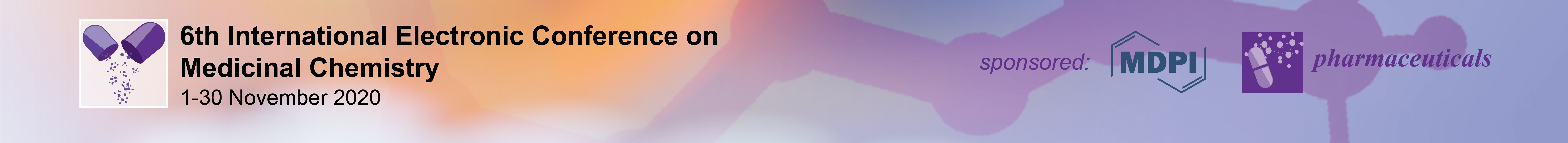